Comments on Davor Kunovac and Rafael Ravnik’s “Are sovereign credit ratings overrated?”
Nauro Campos       
Brunel University London
For presentation at 
The 22nd Dubrovnik Economic Conference
 June 12 2016
2 caveats to start
I will comment on the paper, 
	 not on the presentation 
			(which as you could see was excellent)

      I really liked the paper …  a lot 

		             (but I don’t teach/write about sovereign ratings)

 			   (BTW great title!)
2
What does the paper do? 4 Q
do (sovereign credit) ratings affect     	(borrowing) costs (of European countries)?
What does the paper finds?
do (sovereign credit) ratings affect     	(borrowing) costs (of European countries)?
Answer: yes, not much but when junk threshold
What does the paper do?
do (sovereign credit) ratings affect     	(borrowing) costs (of European countries)?

    what determines credit ratings (EU membs)?
What does the paper finds?
do (sovereign credit) ratings affect     	(borrowing) costs (of European countries)?
Answer: yes, not much but when junk threshold
(2)    what determines credit ratings (EU membs)?
Answer: macro fund’tals and global risk
What does the paper do?
do (sovereign credit) ratings affect     	(borrowing) costs (of European countries)?

    what determines credit ratings (EU membs)?

     how much ratings agencies “meddle”?
What does the paper finds?
do (sovereign credit) ratings affect     	(borrowing) costs (of European countries)?
Answer: yes, not much but when junk threshold
(2)    what determines credit ratings (EU membs)?
Answer: macro fund’tals and global risk 
(3) 	how much ratings agencies “meddle”?
Answer: little (but is 10% really little?)
What does the paper do?
do (sovereign credit) ratings affect     	(borrowing) costs (of European countries)?

    what determines credit ratings (EU membs)?

     how much ratings agencies “meddle”?

     do markets do it better?
What does the paper finds?
do (sovereign credit) ratings affect     	(borrowing) costs (of European countries)?
Answer: yes, not much but when junk threshold
(2)    what determines credit ratings (EU membs)?
Answer: macro fund’tals and global risk 
(3) 	how much ratings agencies “meddle”?
Answer: little (but is 10% really little?)
     do markets do it better?
Answer: of course, markets always do it better
I have three main comments 					and many tiny ones
Main number 1 is this: You must deal properly with what you (perhaps mistakenly) call “political factors”

In each of the four exercises, there is a suggestion that this is a key omitted variable or worse

 A suggestion: 

	Nick Bloom’s Economic Policy Uncertainty Index 	(http://www.policyuncertainty.com/index.html)
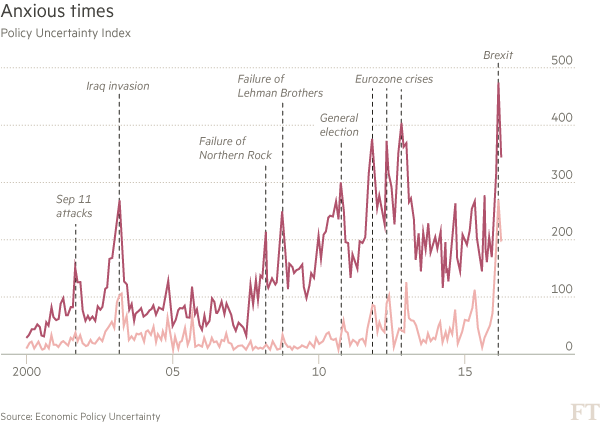 Main comment 2
Advice for whole paper:

Croatia is mentioned 3 times in the first paragraph

Why an Estonian/Spaniard/Californian who is reading this paper should be interested in Croatia?

Instead use country studies to illustrate regression results

Hw? Compare Croatia with Hungary and UK
Main comment 3
Make sure you provide estimation details 

Which estimator is being used?

Number of observations????

How are ratings being used/entering the regressions? 
All 3 agencies together? 
What’s the correlation?
Now the small ones
Introduction
Currently, written as an executive summary

There are no references (academic/not) until page 6

1.1 Selected lit review, can it become a proper section? (pls cite a couple of surveys)
Section 2 Role of Rating Agencies
Summarise in one paragraph 

And move the rest to an appendix

I imagine people that started to read this paper have an idea about what ratings agencies do
Section 3 (exercise 1, q1)
Needs major clarifications

23 EU countries, why/what happens the missing 5?
Are stock prices “measures of BC at daily freq”?
All 3 agencies together? Correlation?

Agencies job is to be Arbiter of Junk: discuss fully

What estimator?
Number of observations?
Section 4 (exercise 2, q2)
One year moving average for daily obs? Is this std?
At least Hausman test 
Economic freedom vs Doing Biz is problematic, cf policy uncertainty index
Footnote 11: please fix: where is Table 8? Where are columns V and VI? 


Needs major clarifications
Number of obs?
Use country studies to illustrate regression results: add to Croatia discussion (p19), eg Hungary and UK
Section 5 (exercise 3, q3)
The decomposition should be presented in a   more careful and clear way

Maybe a technical appendix?

Use country studies to illustrate regression results: add to Croatia discussion (p23), eg Hungary and UK 
Number of obs?
Section 6 (exercise 4, q4)
Rating agencies wrt market are delayed TWO years! 
How does this compare to rest of lit?


Use country studies to illustrate regression results: add to Croatia discussion (p23), eg Hungary and UK 
More details of estimation?
Number of obs?


PS Need to write proper Conclusion section
In summary
I really liked the paper

A number of interesting results

Major issues: lack of “policy uncertainty” measure
More details on estimation
More illustration of regression results using country case studies (Croatia, Hungary and UK)